Двадцать седьмое января.Классная работа.
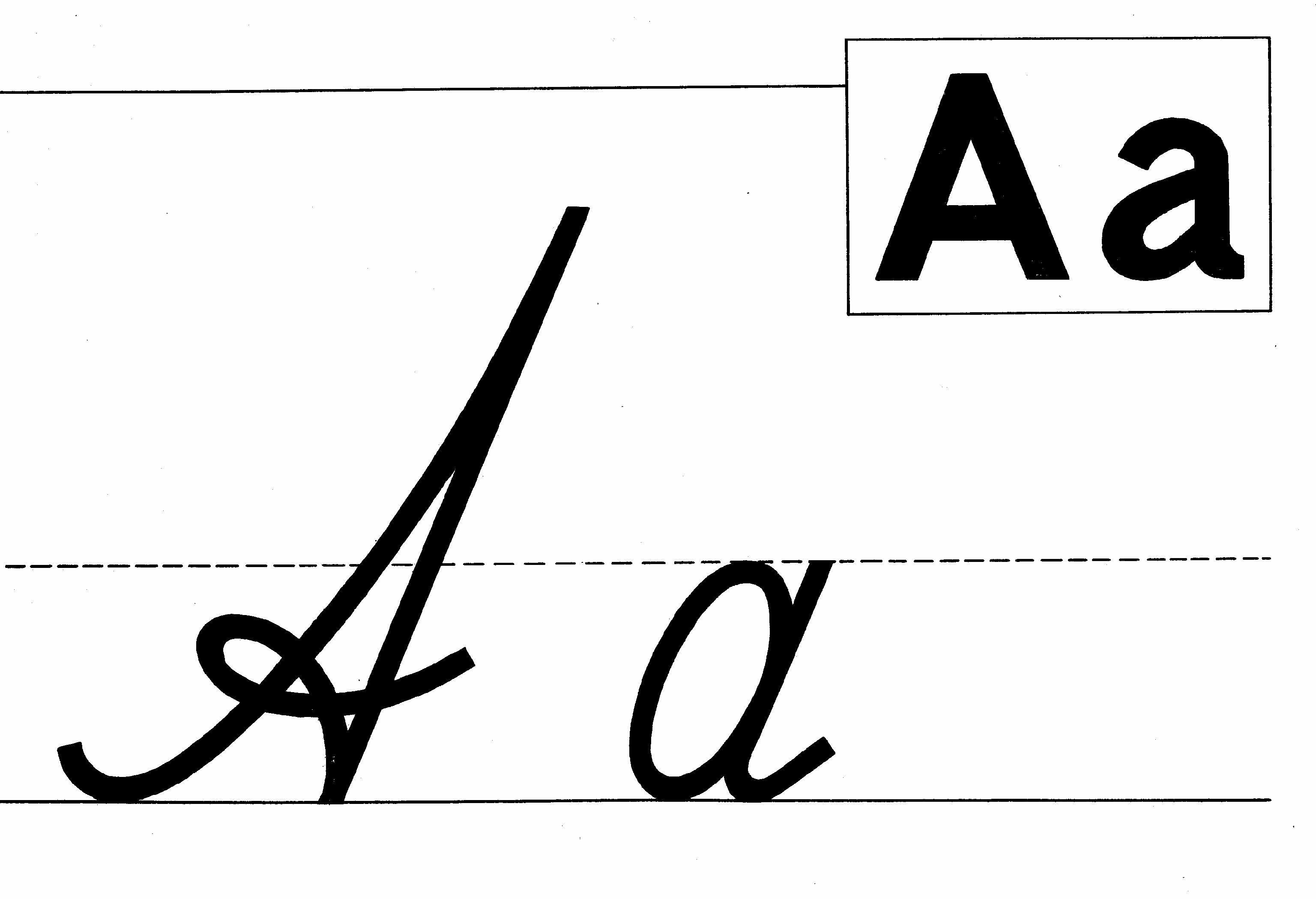 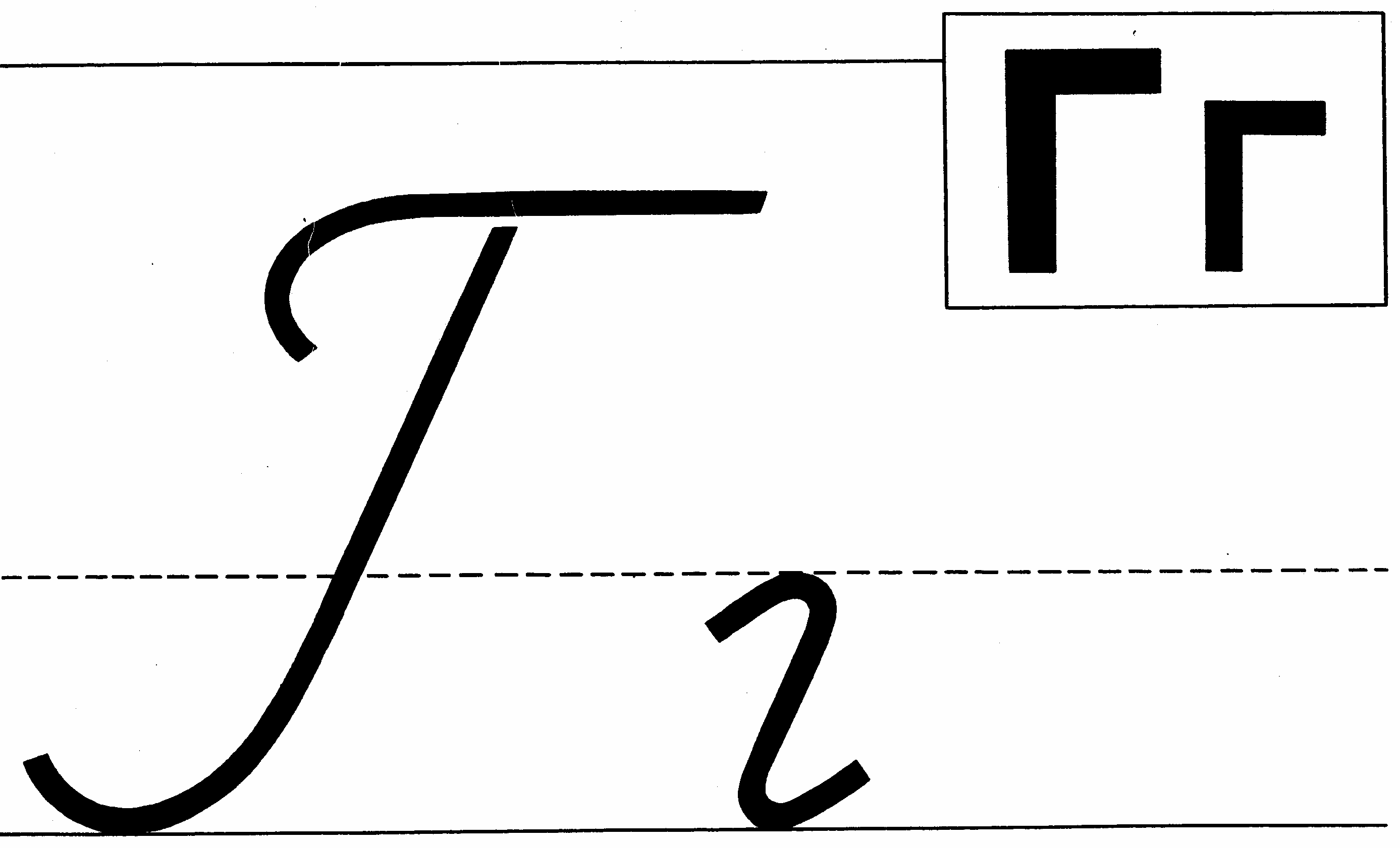 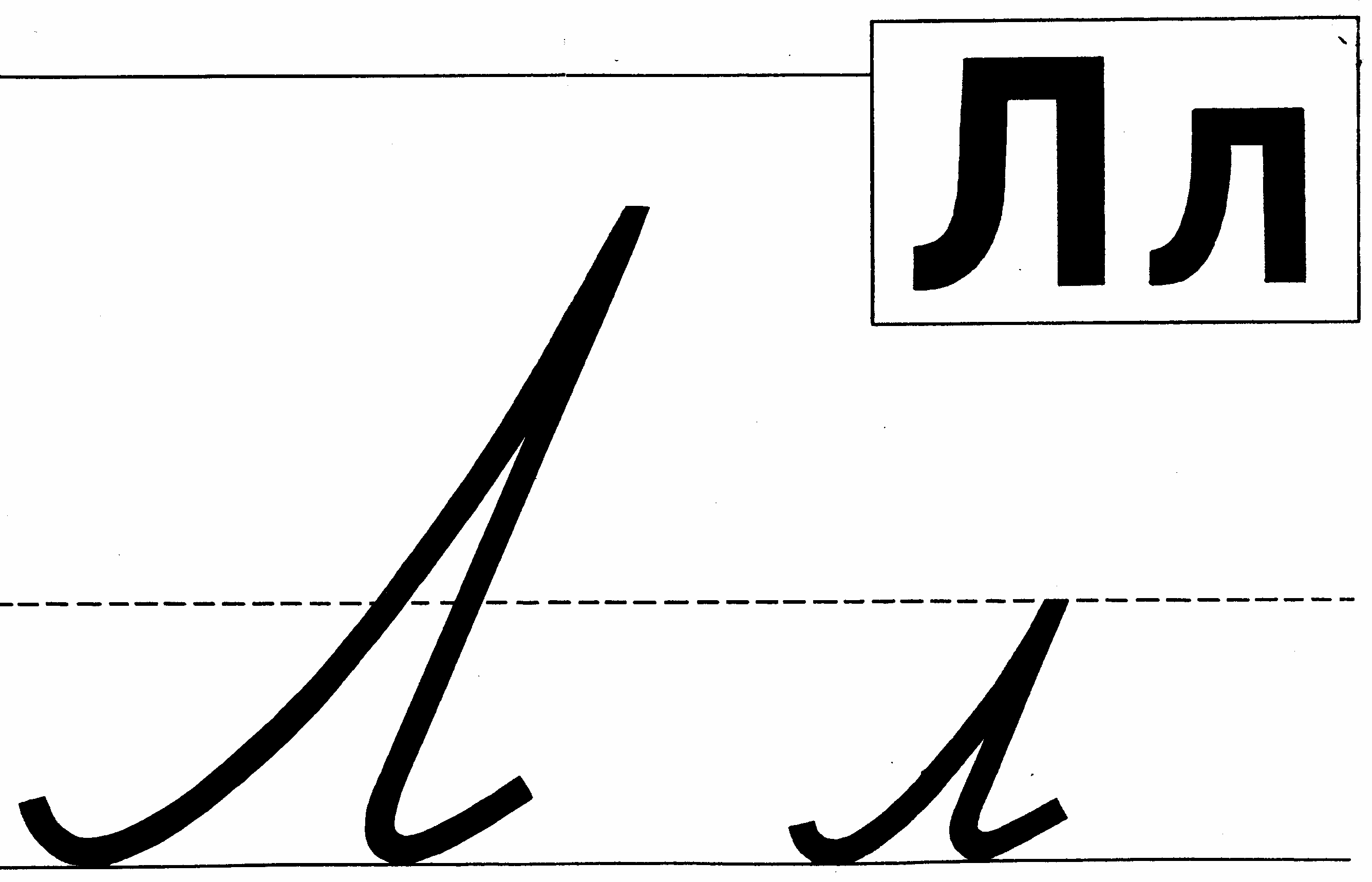 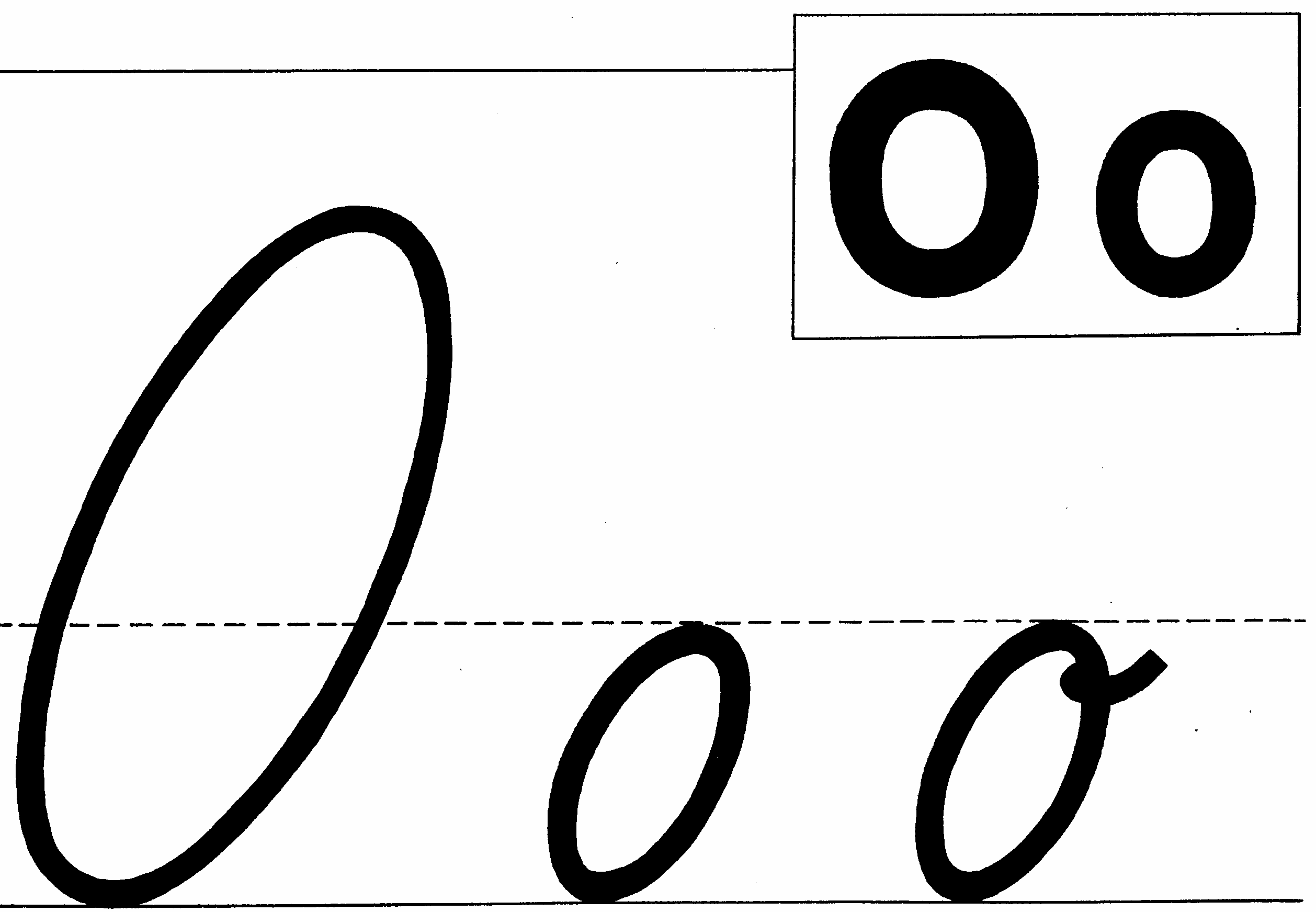 Замените одним словом:
 команда корабля, самолёта, танка или береговая воинская часть морской пехоты.
Экипаж.
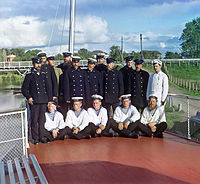 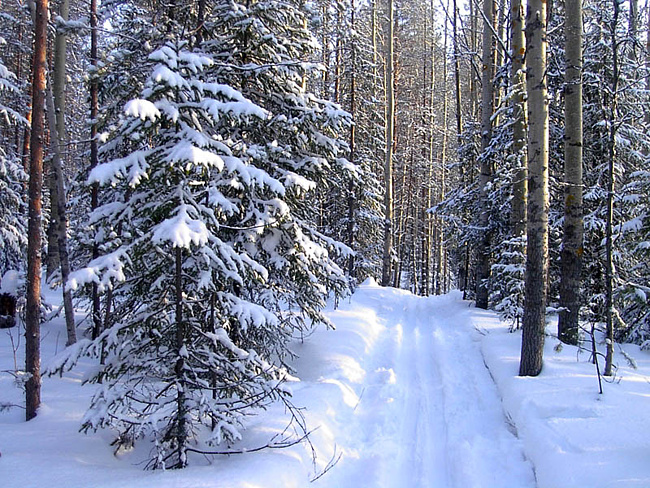 . Что за диво,
  Что за чудо!
   Зима лес посеребрила.
   Серебристый клён стоит
   Серебряный ковёр лежит.
  Под ногами серебро.
   Всё вокруг украшено!
Серебро, серебристый, серебряный, посеребрила
Упражнение 1. 
1 ряд - выписывает глаголы обозначающие начало действия;
2 ряд – окончание действия;
3 ряд  - неполное действие.
Проверка:
1) запеть, побежать, полететь; 
2) допеть, отцвести, отшуметь, дочитать;
3) приоткрыть, привстать, приболеть.
Упражнение 2.
Проверка. 
Утюжить – суффиксальный способ образования, -и-;
Обедать – суффикс.  -а-;
Краснеть -  суффикс.   -е- ; 
Плотничать –суффикс.   - ича-; 
Белить – суффикс. -и-.
Витя утверждает, что глагол    посеребрила  образован приставочным способом от глагола серебрить, а Валя утверждает, что глагол посеребрила образован приставочно-суффиксальным способом от существительного серебро.
Игра «Кто больше» образует слов приставочно-суффиксальным способом
сущ.                  приставка       суффикс
 тень                    на-                -и-	
 земля                  за-                 -е-
 дым                    при-
золото                  по-	
 
 
прил.	приставка       суффикс
плотный	      у-	         -и-	
прямой          вы-
Отгадайте ребусы и узнайте о ком идёт речь в предложениях
смастерит кормушку для птиц.
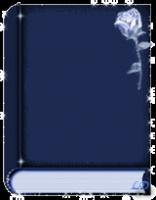 Г      приготовит корм для пернатых.
Писать, рассказать, книжка, вода

Вязать, замолчать, сказка, рыба

Снежинка, подъехал, лесник, ученики
Самопроверка
увидеть – приставочный способ;
узнать - приставочный способ;
прошёл - приставочный способ;
делал – суффиксальный.
Рефлексия
- На уроке я узнал(а) …
- Я научился(ась)…
- Самое трудное на уроке…
Домашнее задание по выбору:
Стр.33 упр.4
Стр.33 упр.5